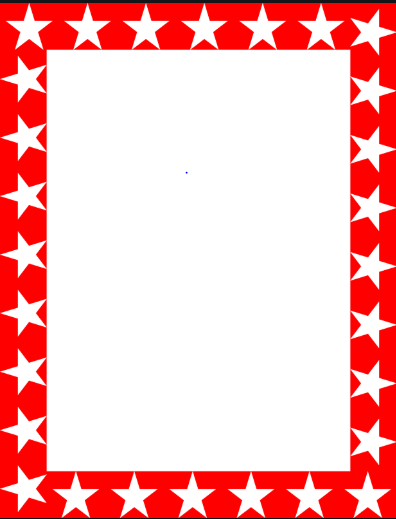 Wow Assembly:
Friday 20th May
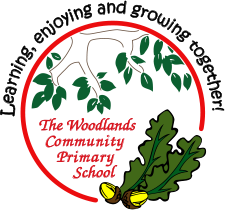 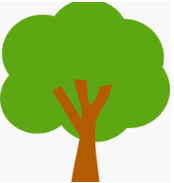 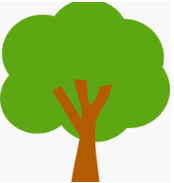 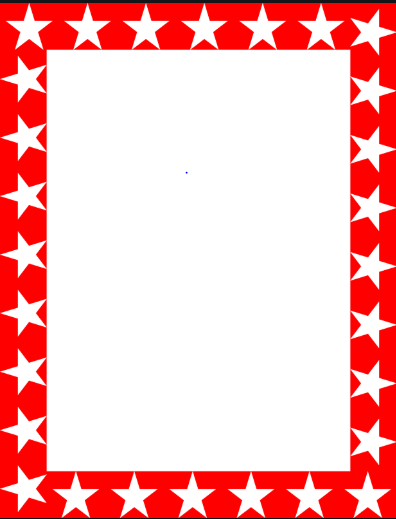 Phrase of the Week:

If it doesn’t challenge you, it won’t change you.
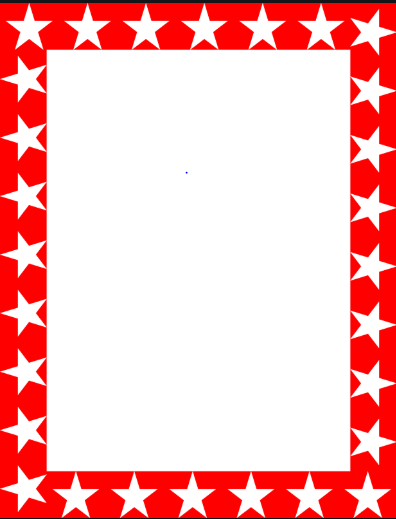 Green Cards!
Ash – Isabelle 

Maple- 	Max
	Ayla
	Finley

Birch- Veer
           Ryan
Elm – 
Layla
Charley
Clara
Daisy
Celia
Adam
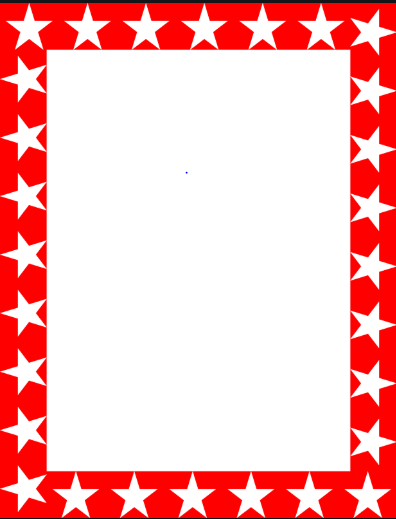 Scientists of the Week!
Oak – Jenson
Ash –  Cole
Birch – Tymon
Pine – Laura
Elm –  Thomas
Willow – Isabella
Spruce – Ezmai
Maple –  Amelia
Redwood – Charlie W 
Chestnut – Cody
Aspen- Cian
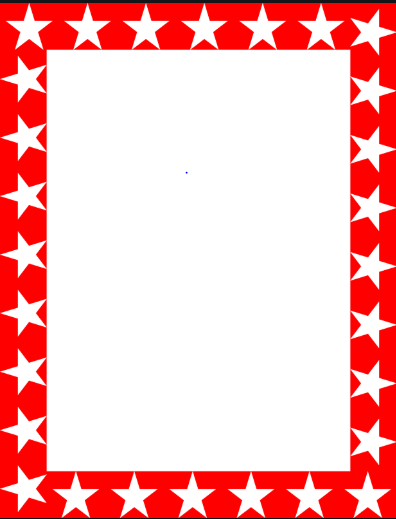 Weekly Team Points!
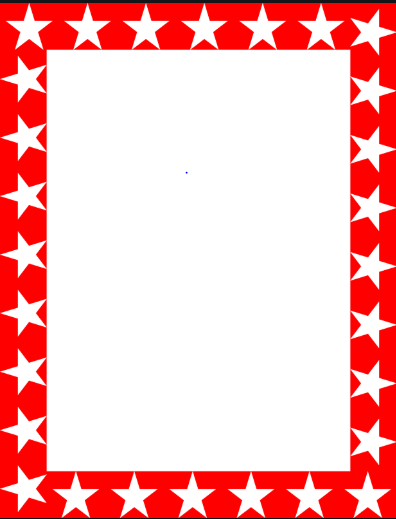 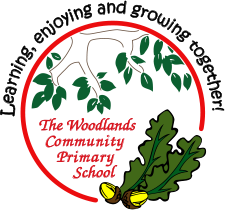 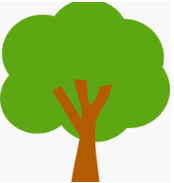 Oak
Lola

For

Writing  three wishes for the genie.

Mrs Laffan                                      13.05.22
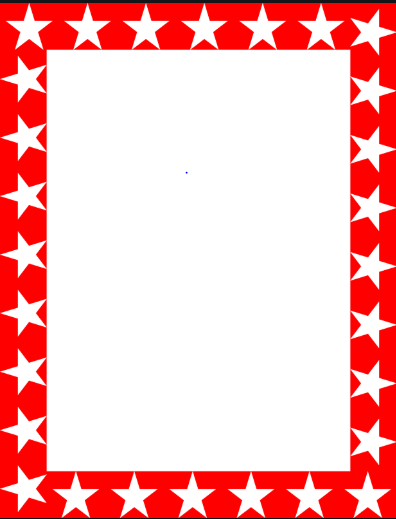 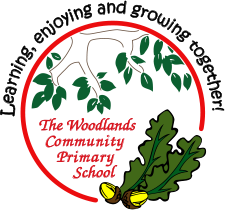 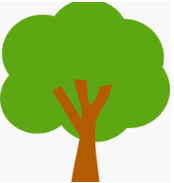 Ash
 Angie

For showing great understanding when answering worded Math’s questions.


Miss Bailey and Mrs Salt                                    20.05.22
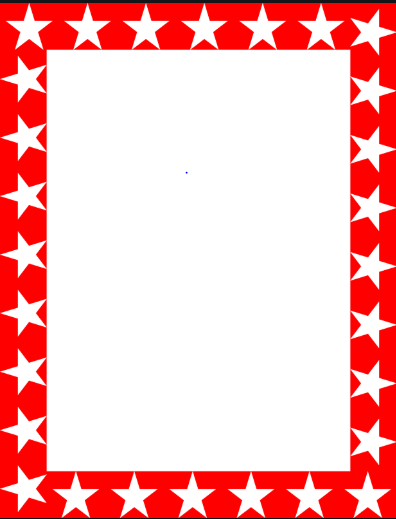 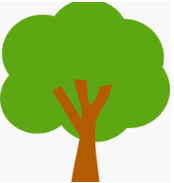 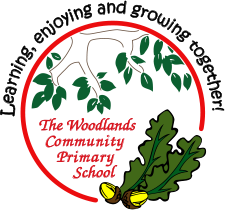 Ash Wow Work
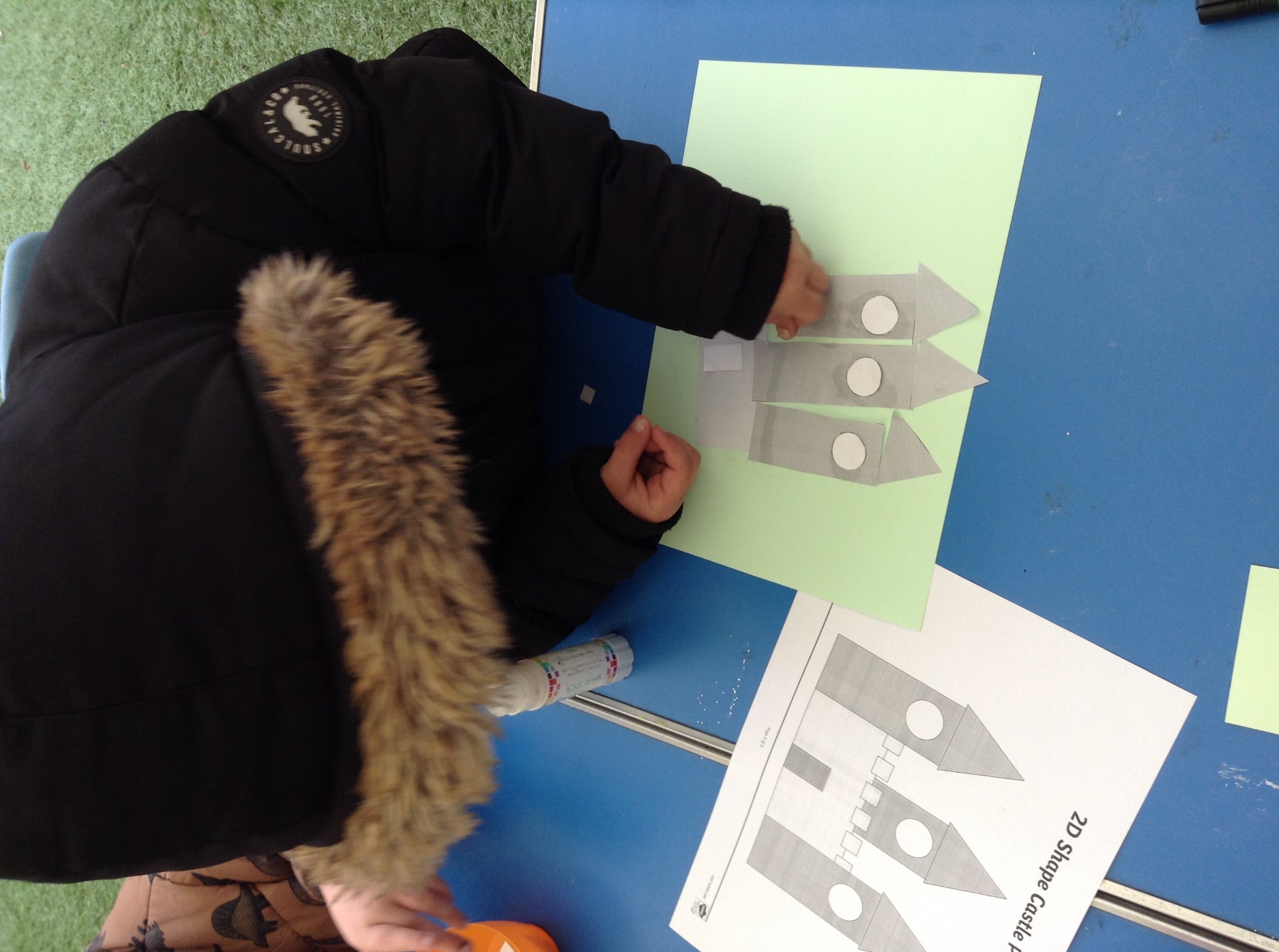 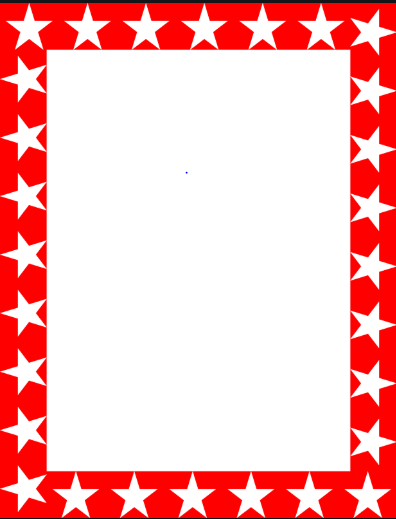 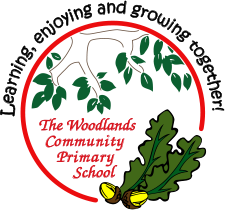 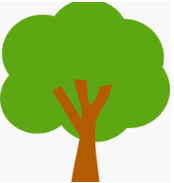 Elm
Duke

For displaying resilience when building his Tudor House. Duke persevered when trying to secure his roof to his house! Great Work Duke, I can see you becoming an architect!  

Mr Grice                                    20.05.2022
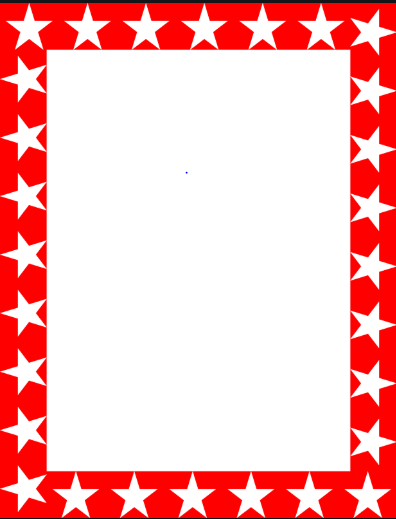 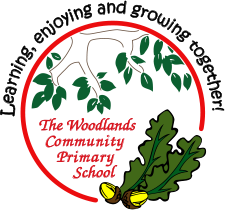 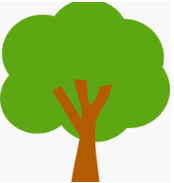 Birch

For
Year 2
For having a positive attitude to their quizzes and trying their hardest. We are so proud of all of you! 


Miss Hewitt                                  20.05.22
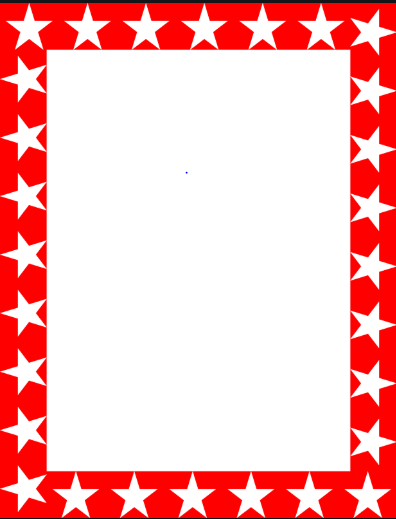 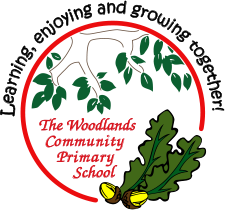 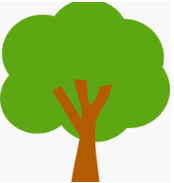 Pine
Alfie

For using resilience for getting changed in PE. Alfie got changed independently in 2 minutes and 35 seconds. WOW. 


Mrs Leedham-Hawkes                                    20.05.22
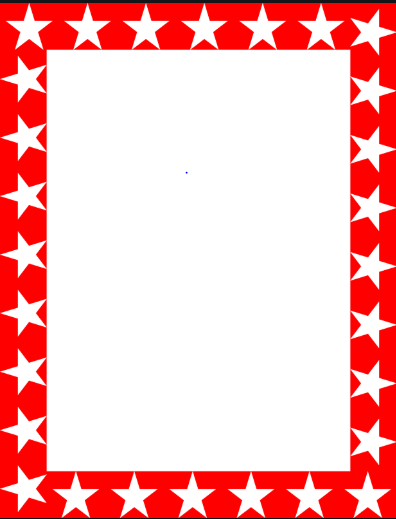 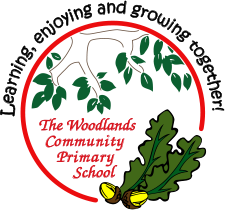 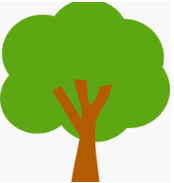 Maple

Kai

For showing a mature and sensible attitude and supporting his peers when needed.



Miss Dawson                                  19.05.2022
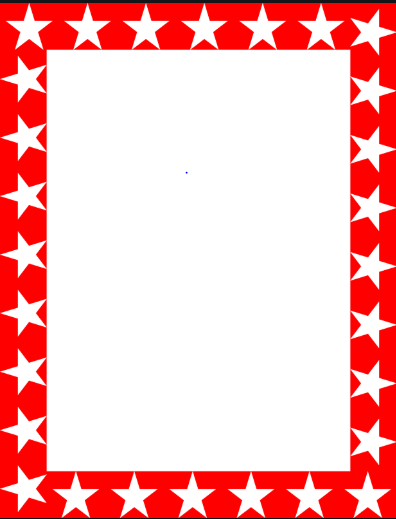 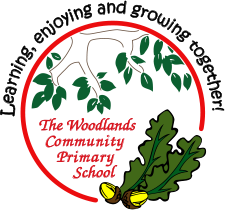 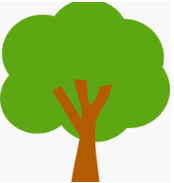 Willow

Liam

For using different methods in Maths when adding money. Keep up the great work.


Miss Fisher                                    19.05.22
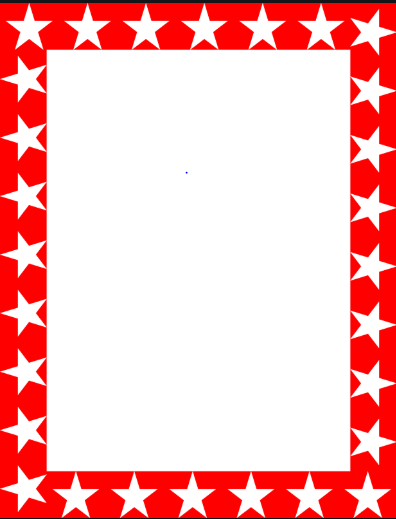 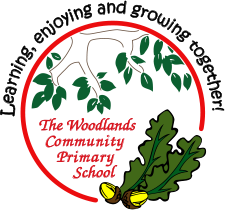 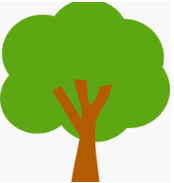 Spruce

Kara
For her confidence and communication skills when telling the time!  
Miss Volante                                            20.05.22
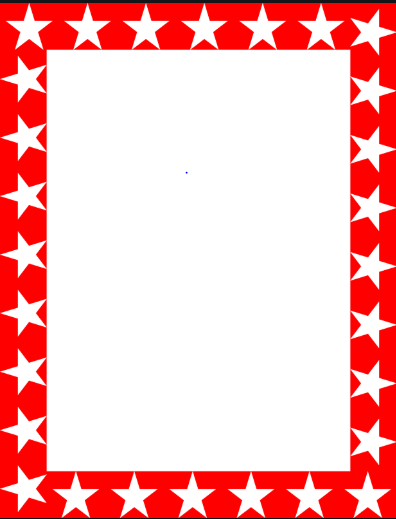 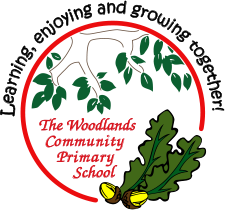 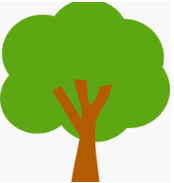 Chestnut

Emily

For demonstrating a wonderful ,positive attitude in her English this week. She showed a desire to persevere when  at times she had some difficulties and sought out help to overcome these. 


Mr Tennuci                                   20.05.22
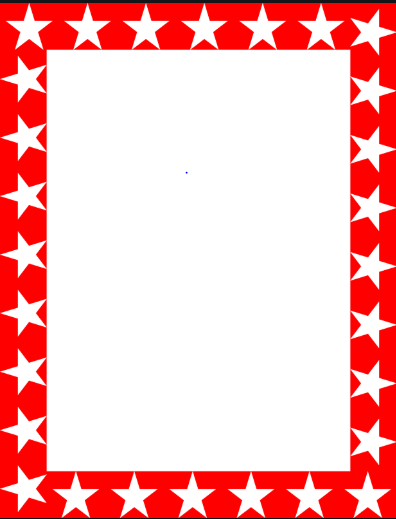 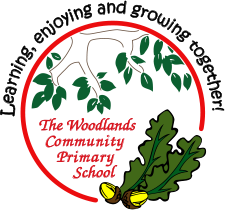 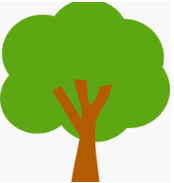 Aspen

Avie

For a positive attitude towards learning in class, showing passion and creativity.  

Miss Bennett & Mrs Read				20.05.22
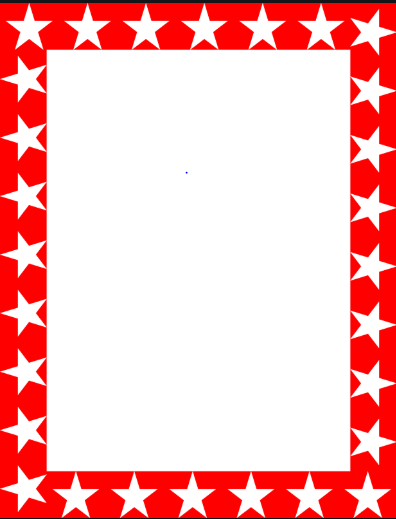 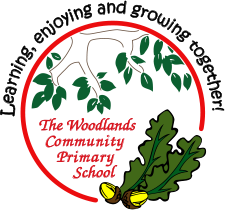 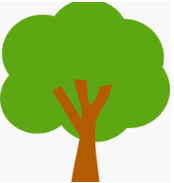 Redwood

Charley W

For fantastic attitude to learning in Maths. Well done for taking on some really tricky challenges and staying resilient all week. 


Miss Shipley                                   20.05.22
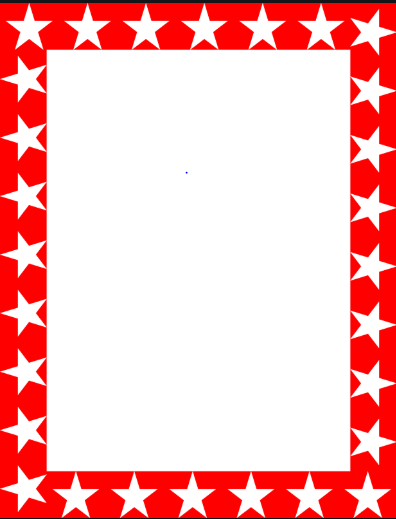 Next Week’s
Phrase of the Week:
“It’s worth remembering that it is often the small steps, not the giant leaps, that bring about the most lasting change.” Queen Elizabeth